P
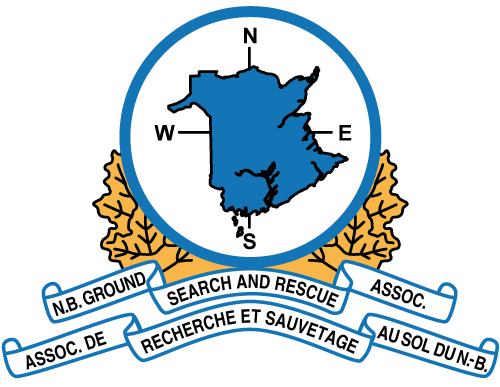 "So Others May Live"
Professional Volunteers - Serving the Community

February 2020
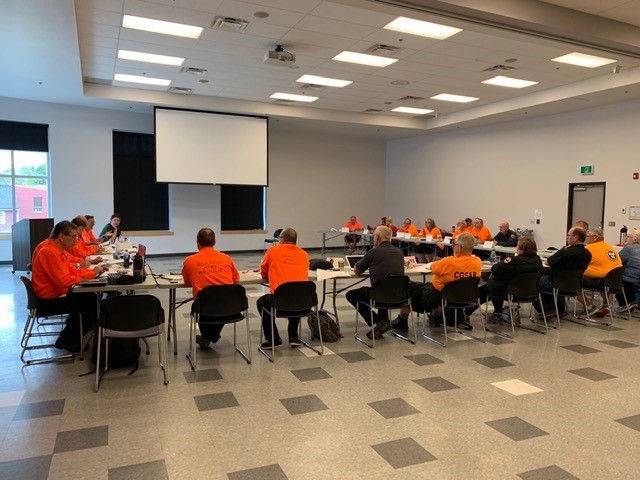 What we do:
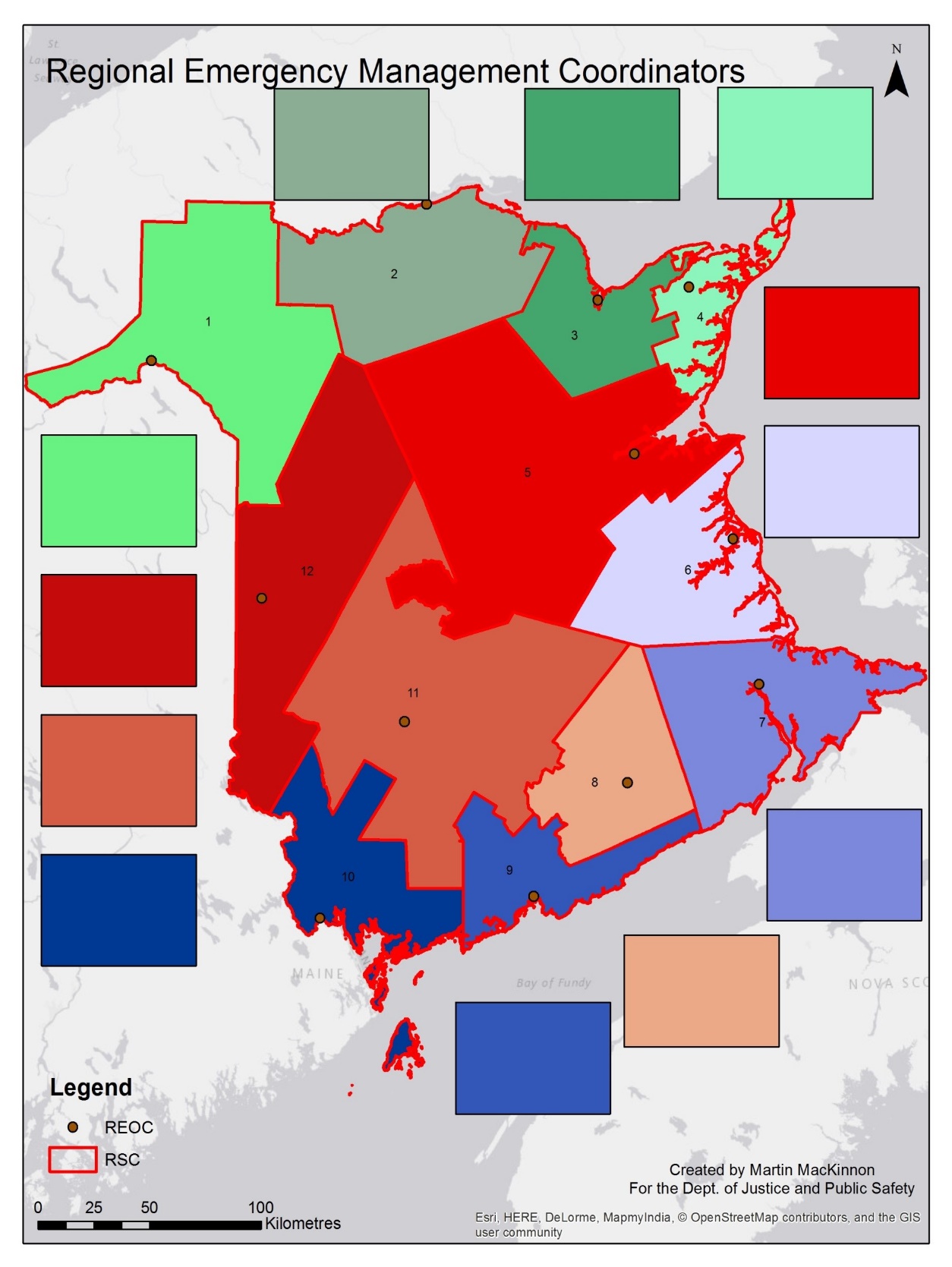 GSAR Boundaries
align with 
EMO and RSC
Acadie –
 Chaleur
 GSAR
North west Acadie Chaleur GSAR
Acadie  - Chaleur
 GSAR
(
Miramichi
GSAR
North West 
GSAR
Tri County 
GSAR
Carleton 
GSAR
Map Slide
YSSR 
GSAR
Tri County 
GSAR
Charlotte 
County GSAR
Greater Fundy
GSAR
River valley 
GSAR
9 Teams covering 12 regions
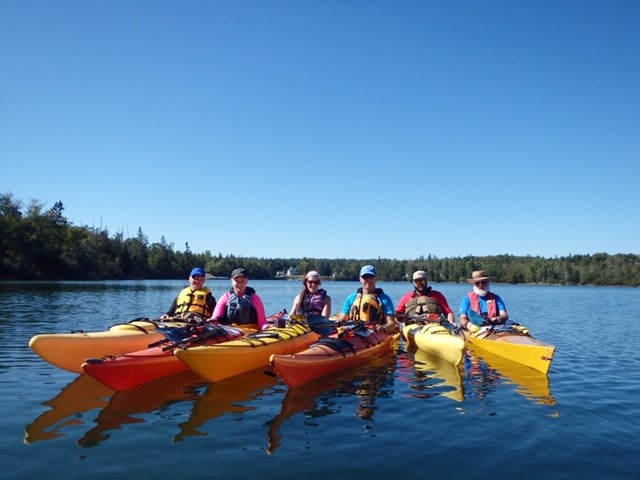 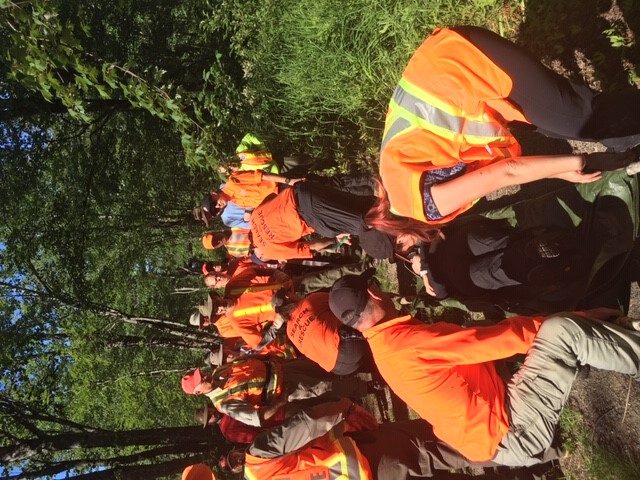 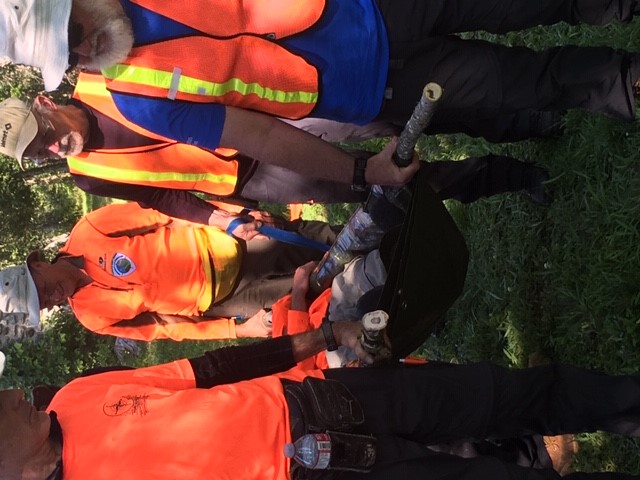 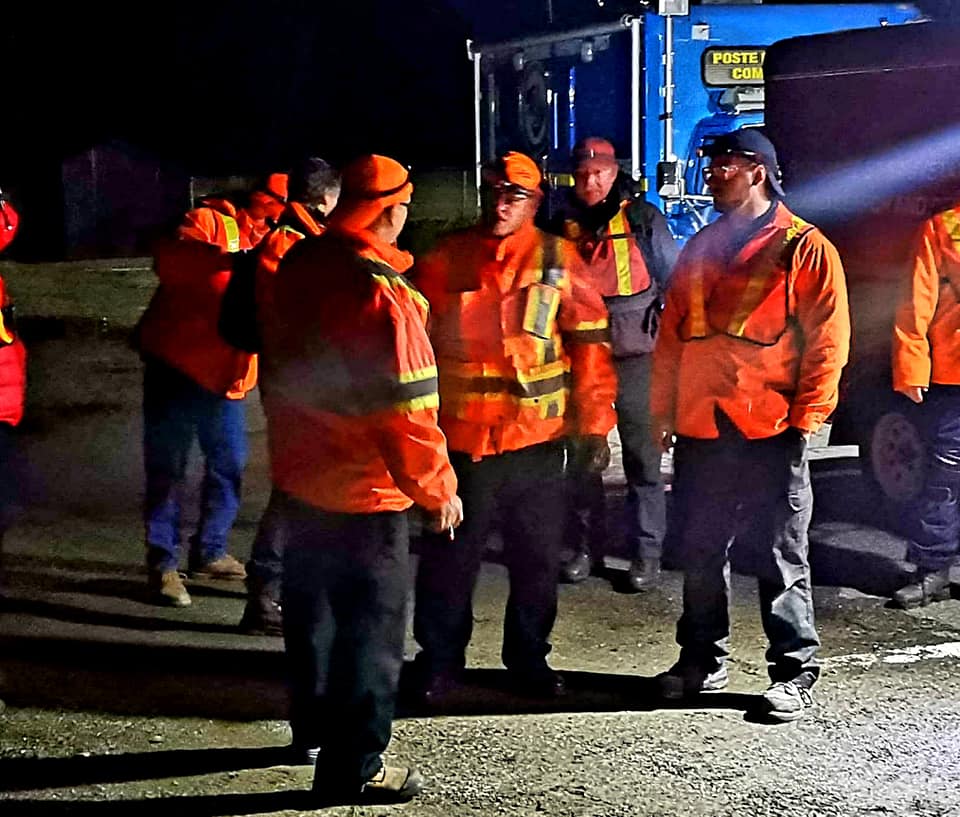 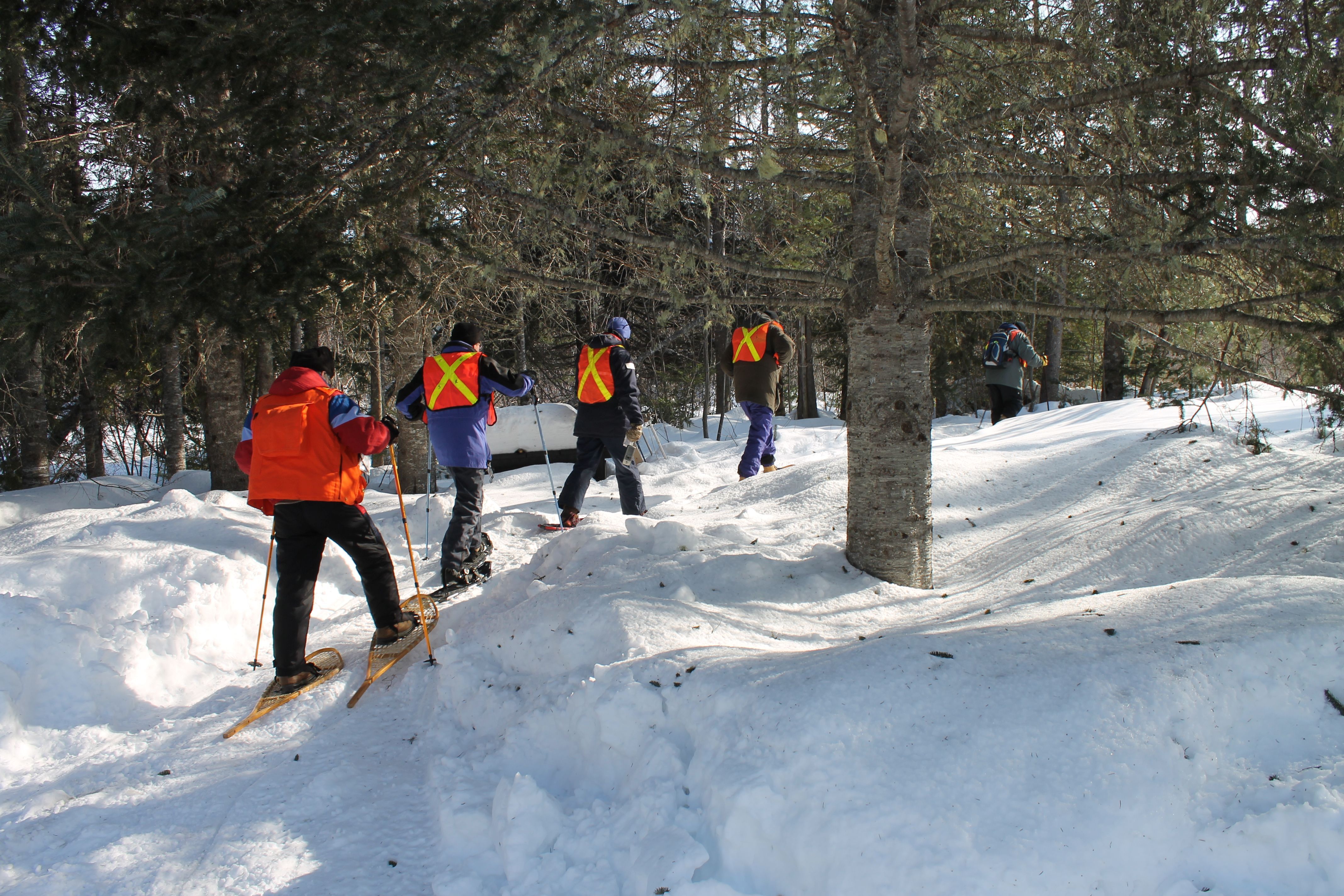 Rain, snow, or 20 below – we go!
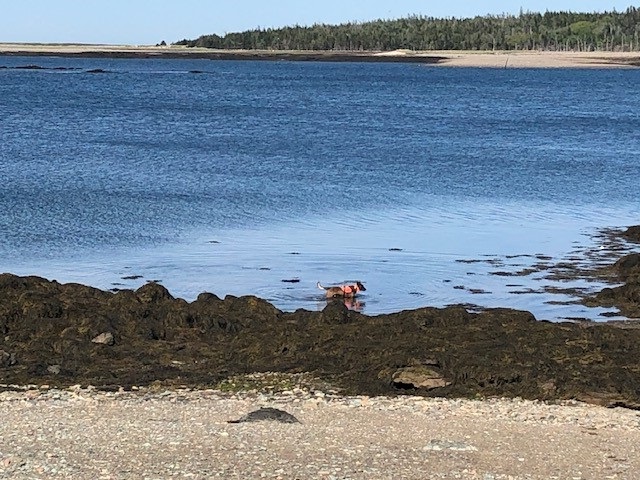 Our Search Area :
72,908 Square Km's of terrain
5,500 Km's of coastal shoreline
And an International border
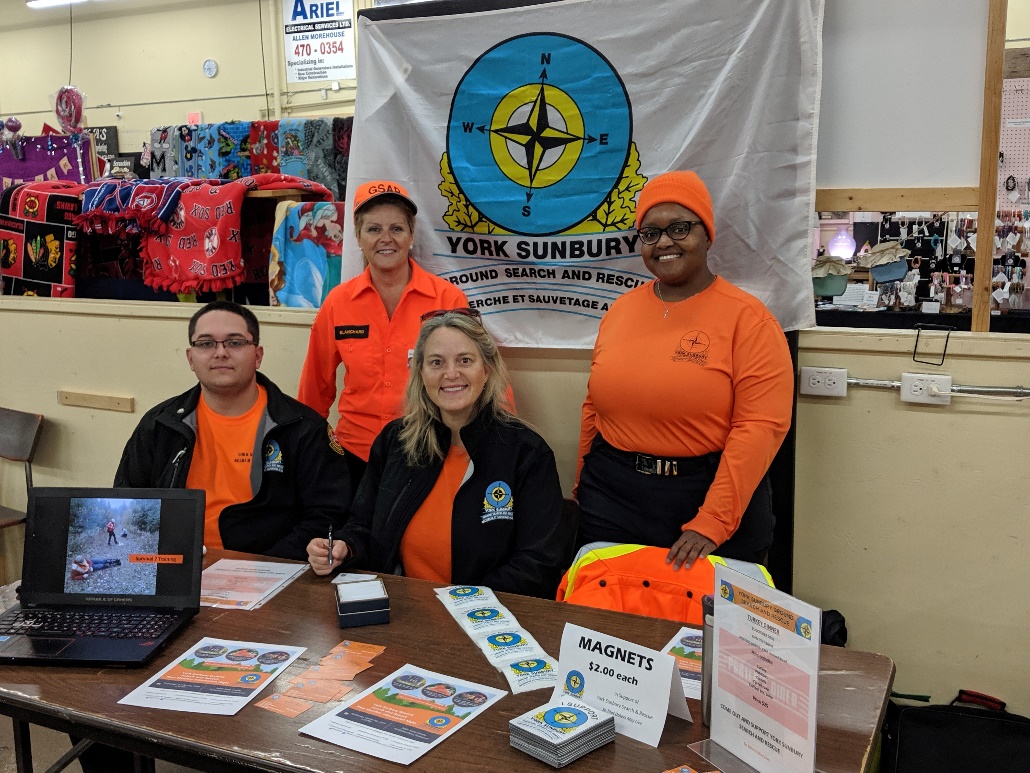 Fundraising
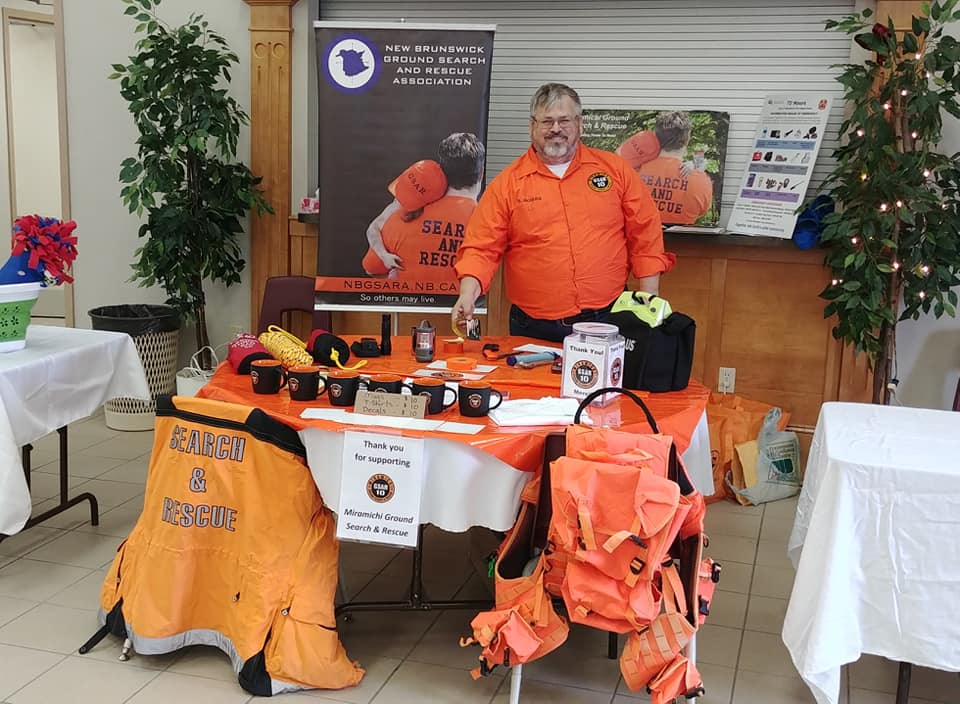 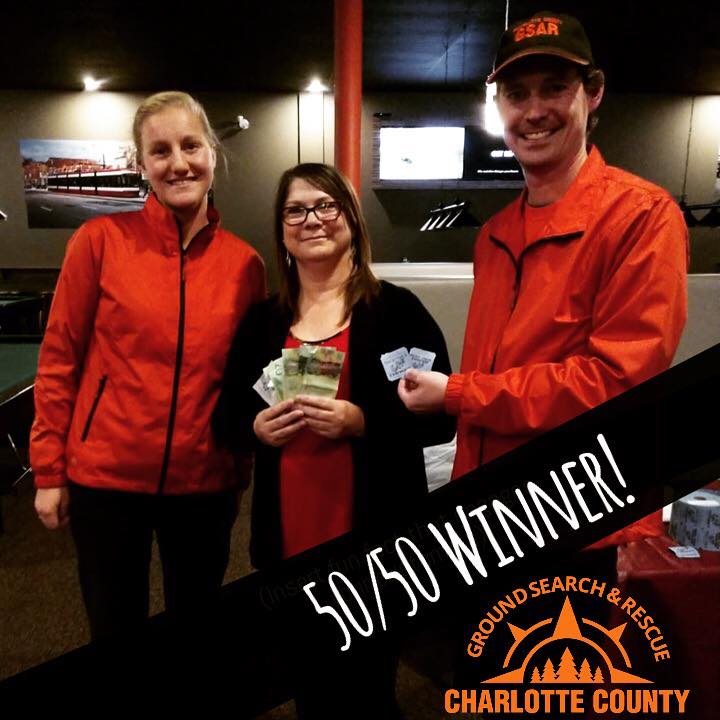 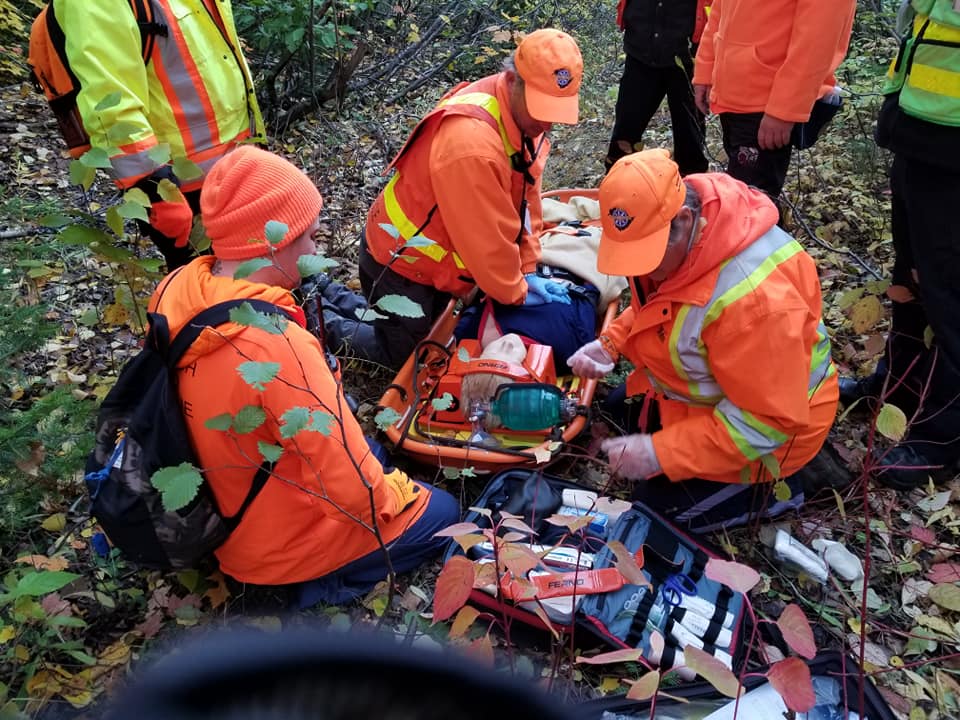 2019 Statistics

48,000 volunteered hrs

3500 search hours

60 Activations
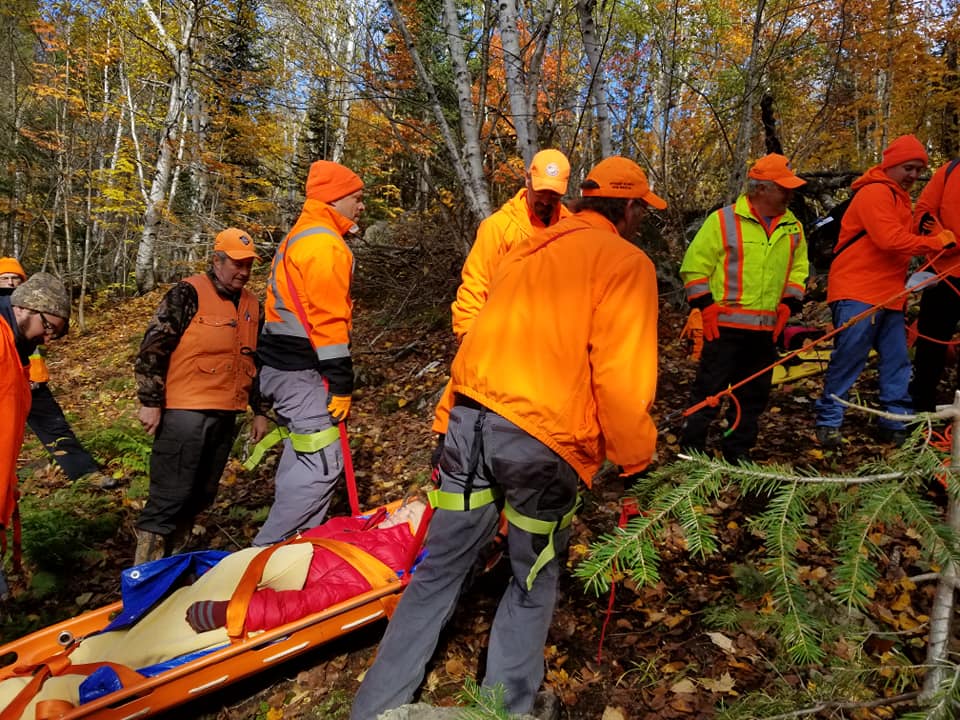 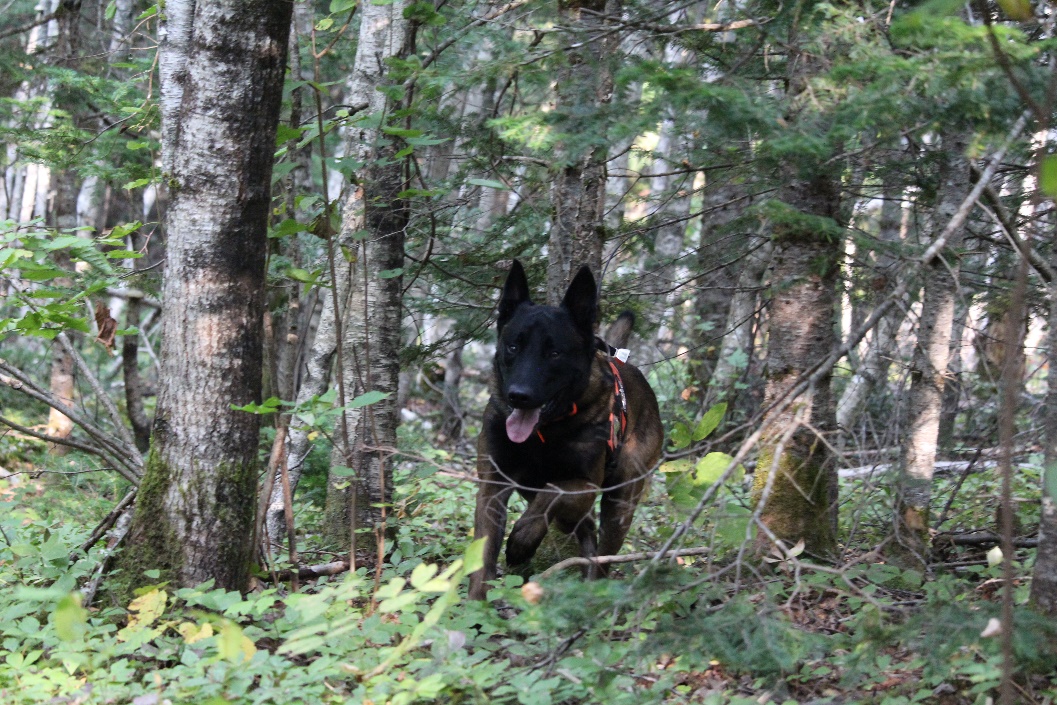 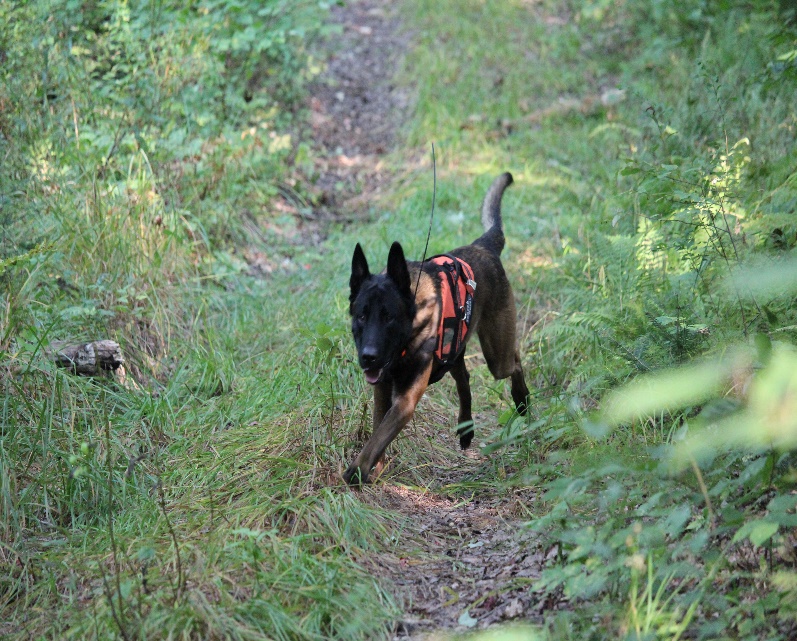 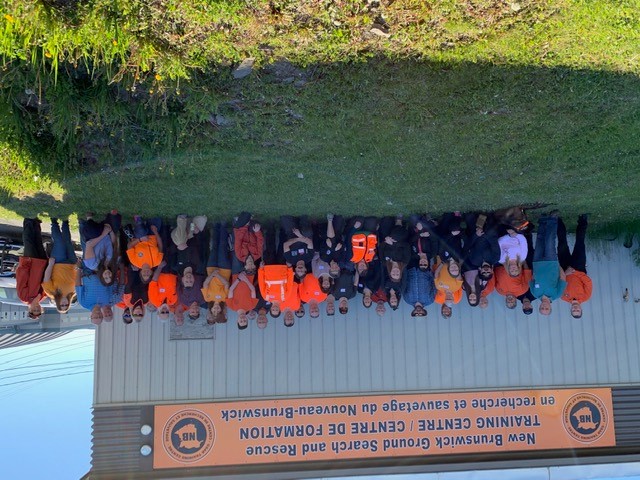 Weekend training in Miramichi, part of the 3 year SARNIF project
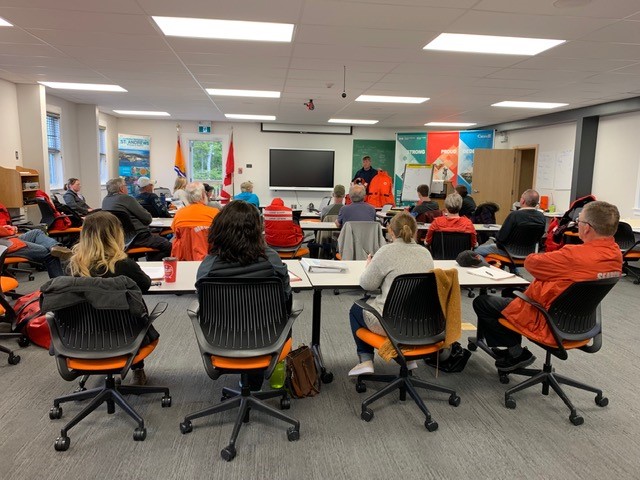 Preparing for water exercises with 
Canadian Coast Guard
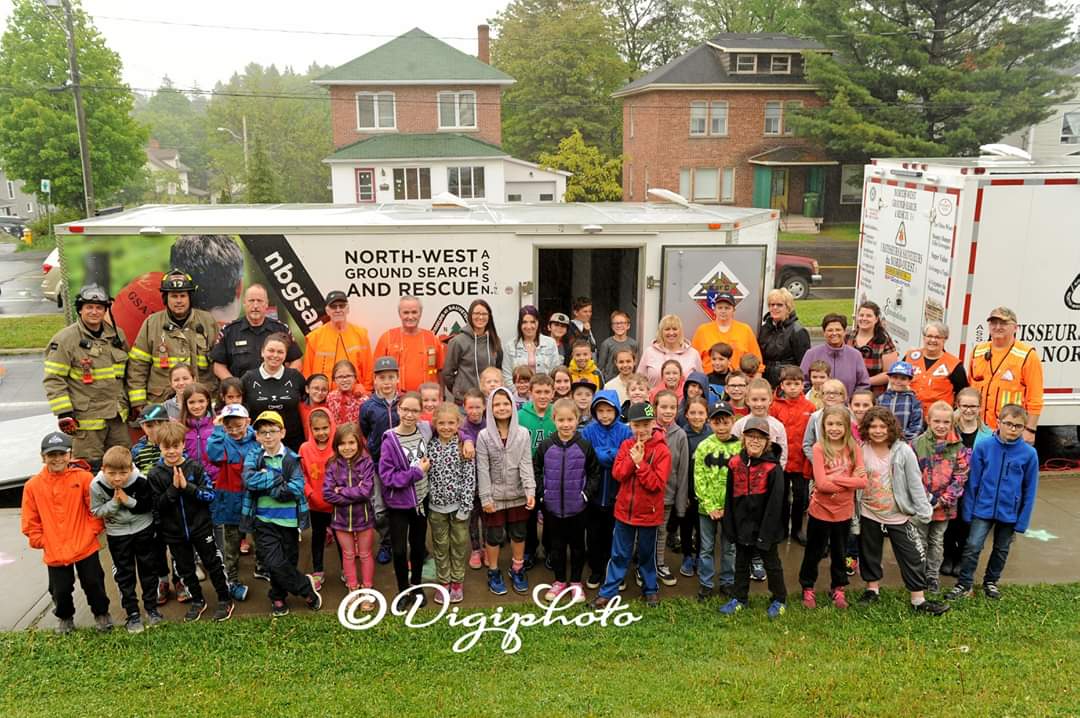 Public Awareness
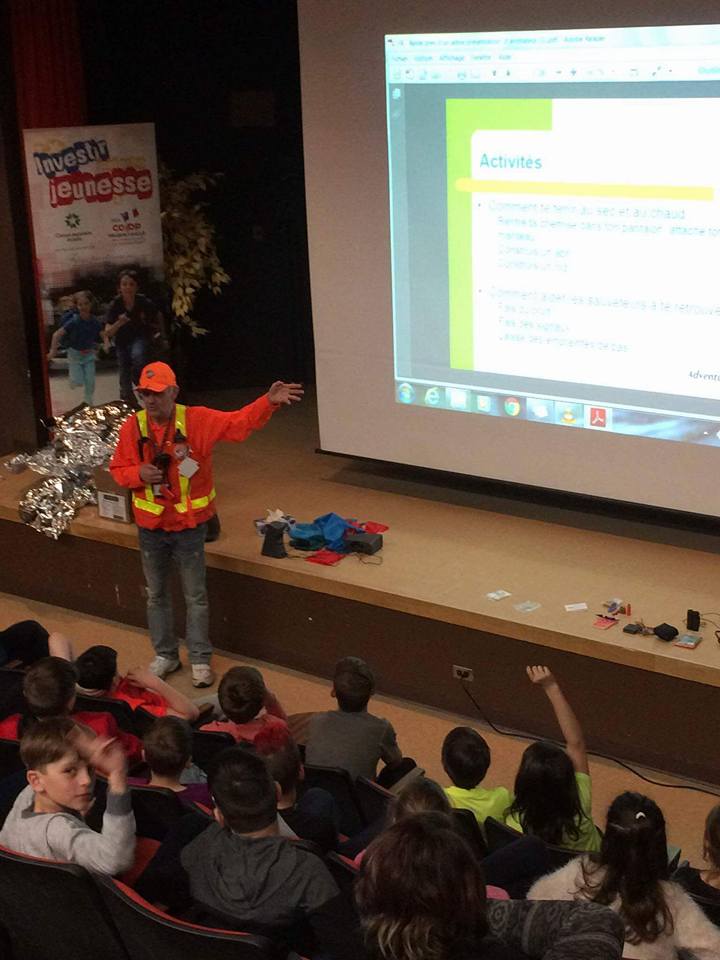 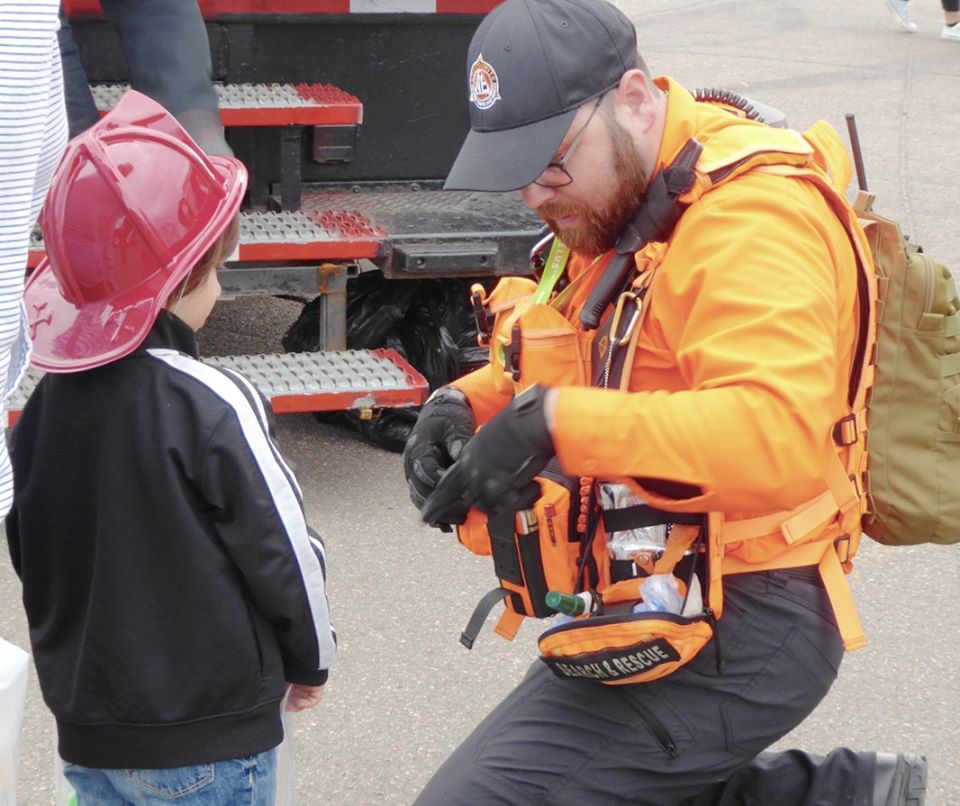 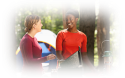 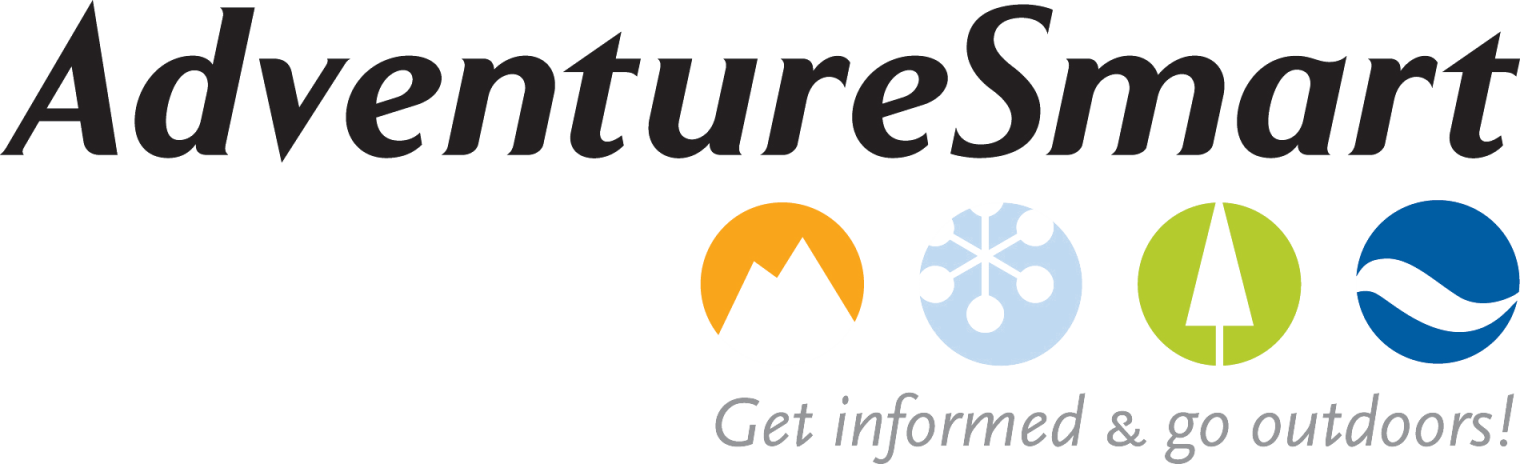 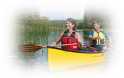 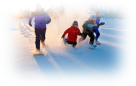 Hug a Tree – Stay Safe
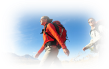 Adventure Smart Programs
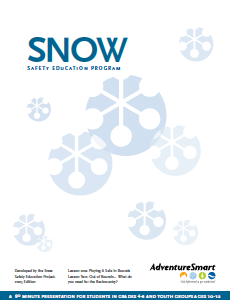 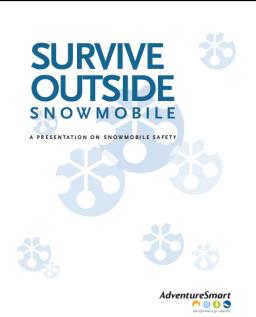 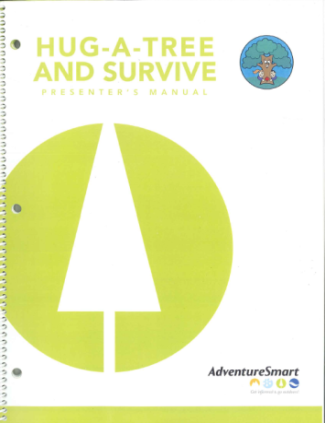 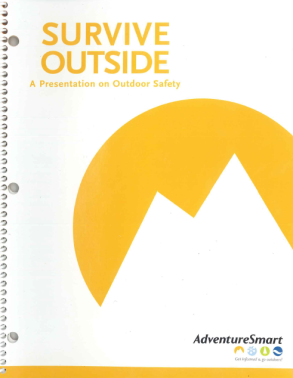 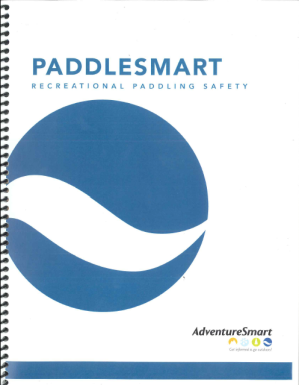 adventuresmart.ca
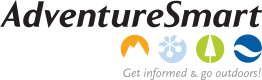 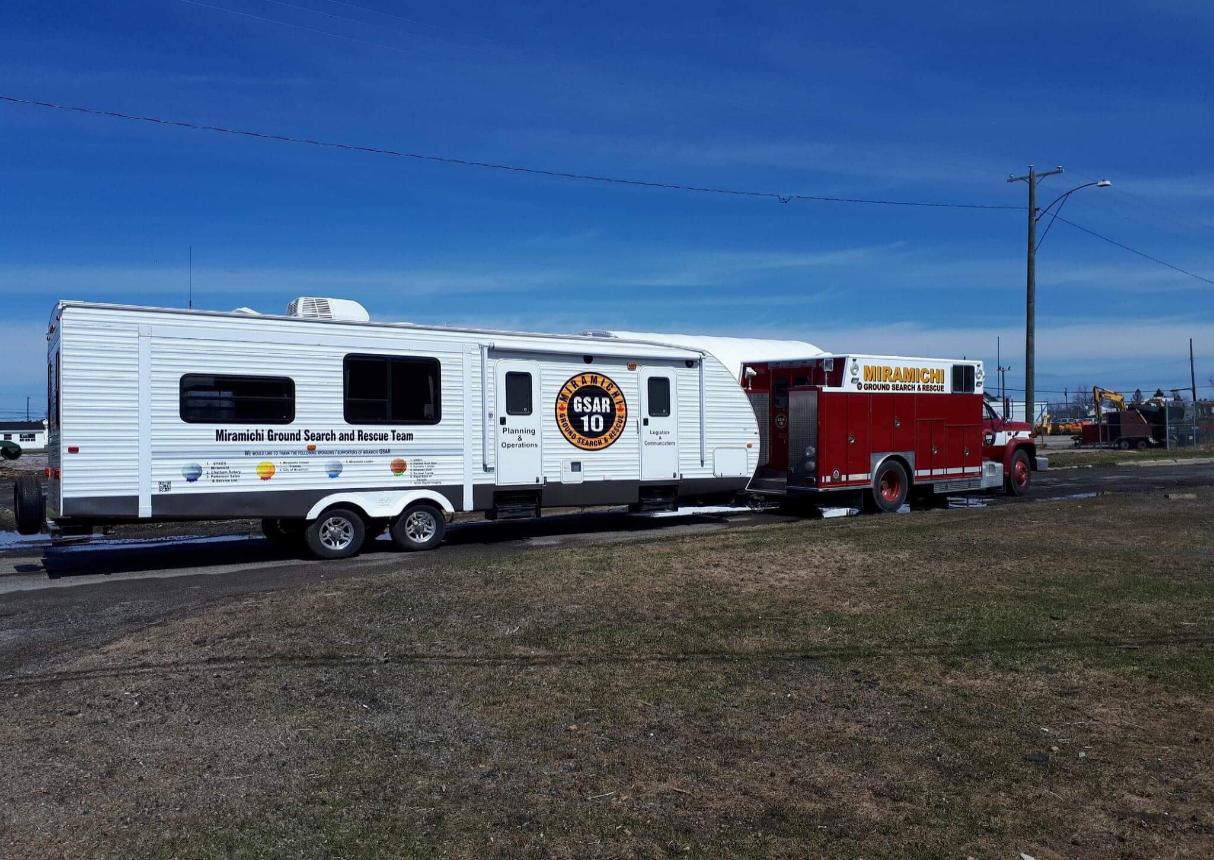 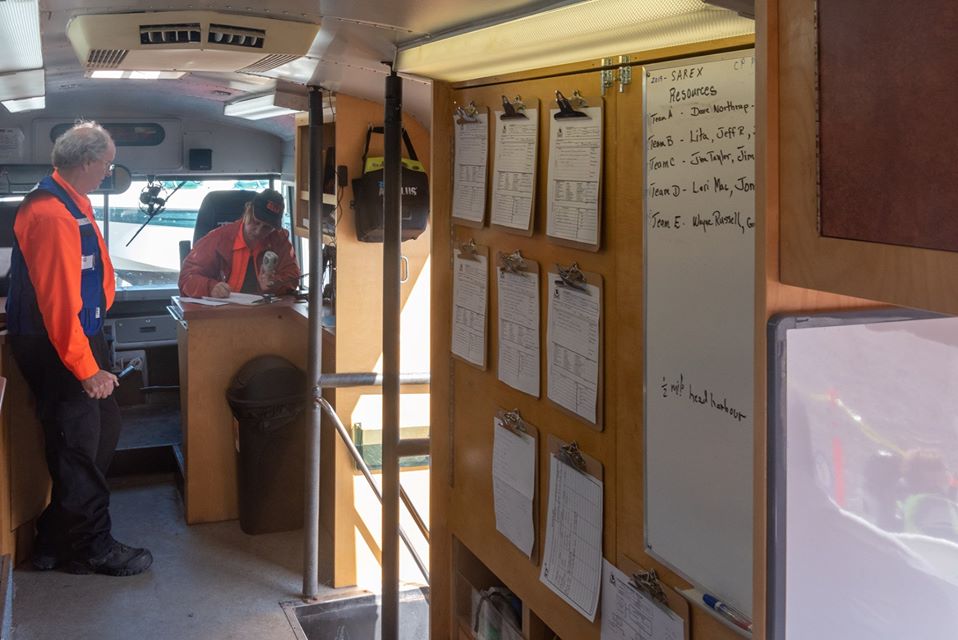 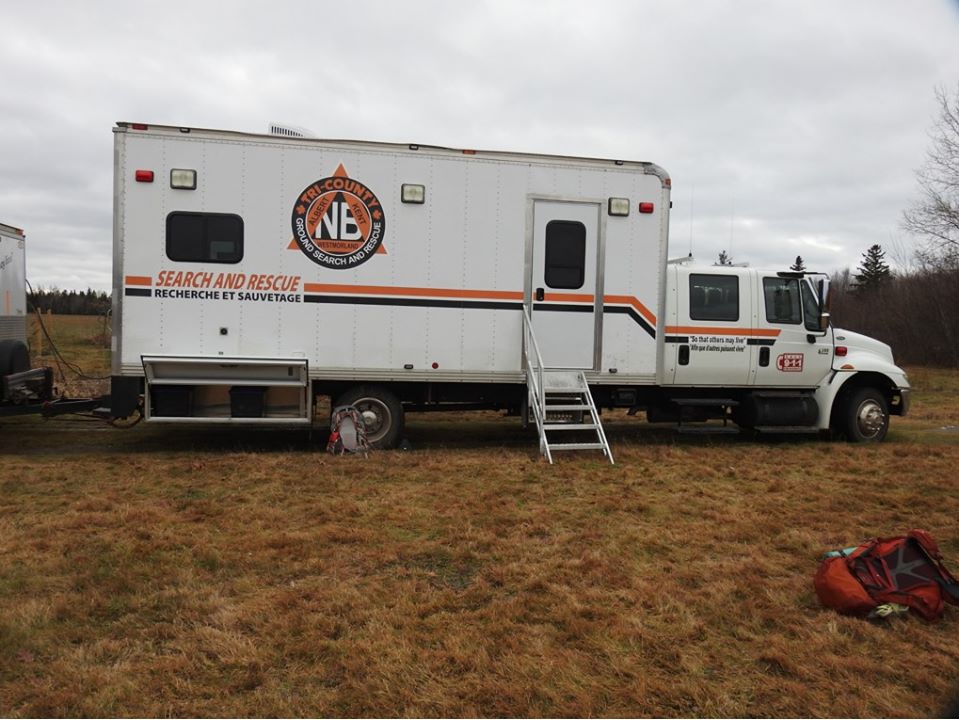 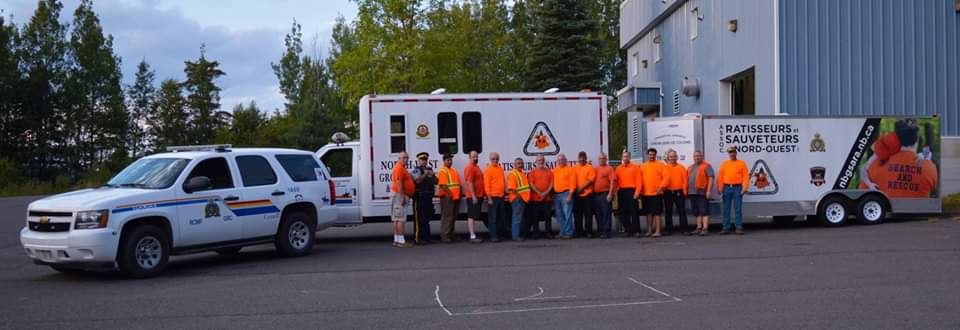 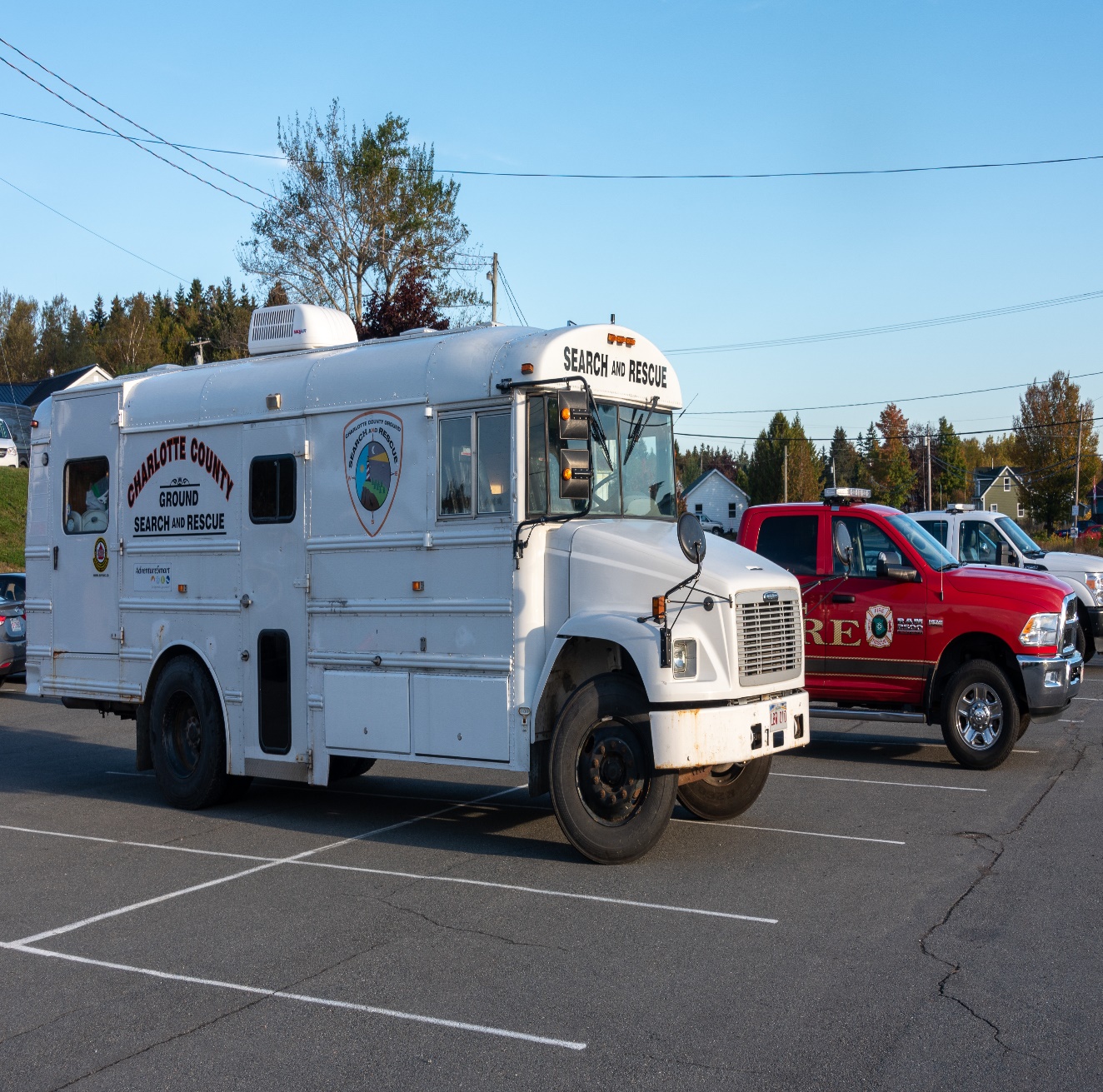 Where the decisions are made
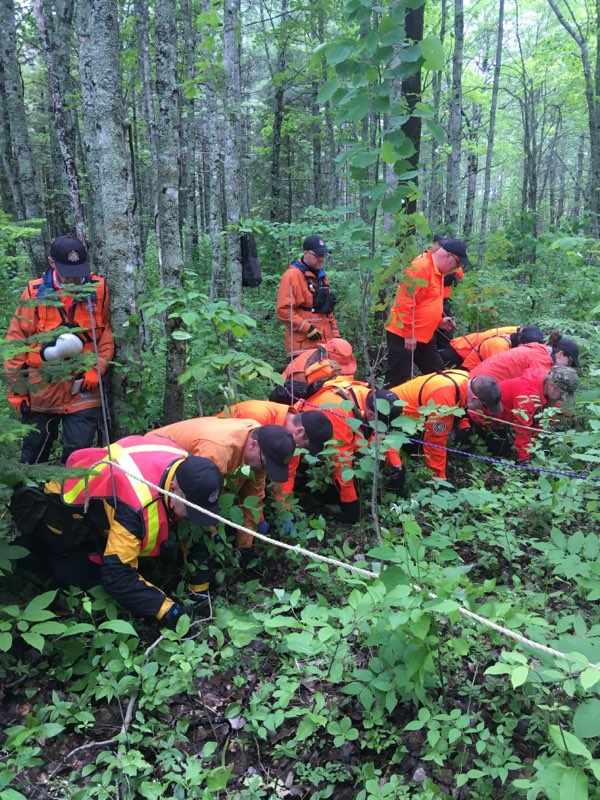 Evidence 	Search
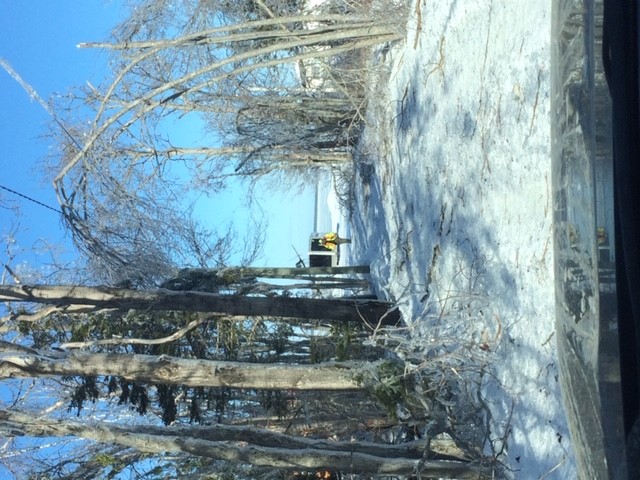 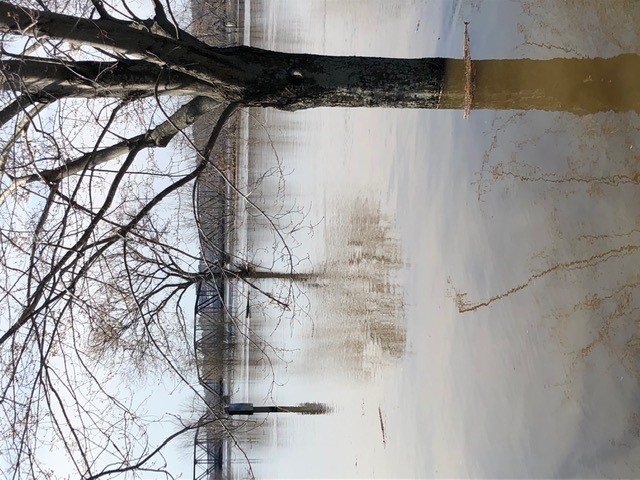 Non Traditional Roles
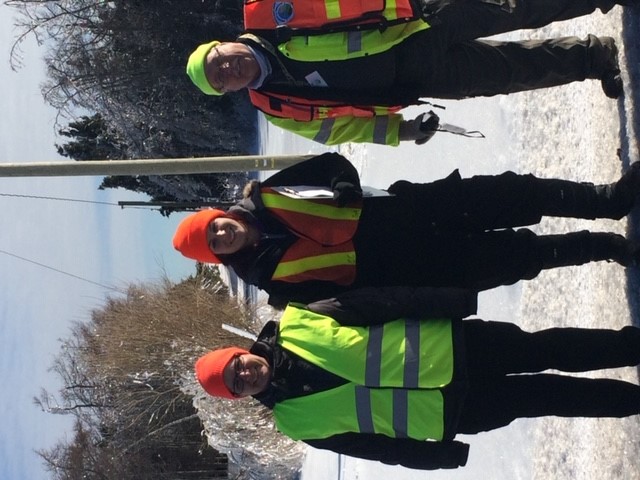 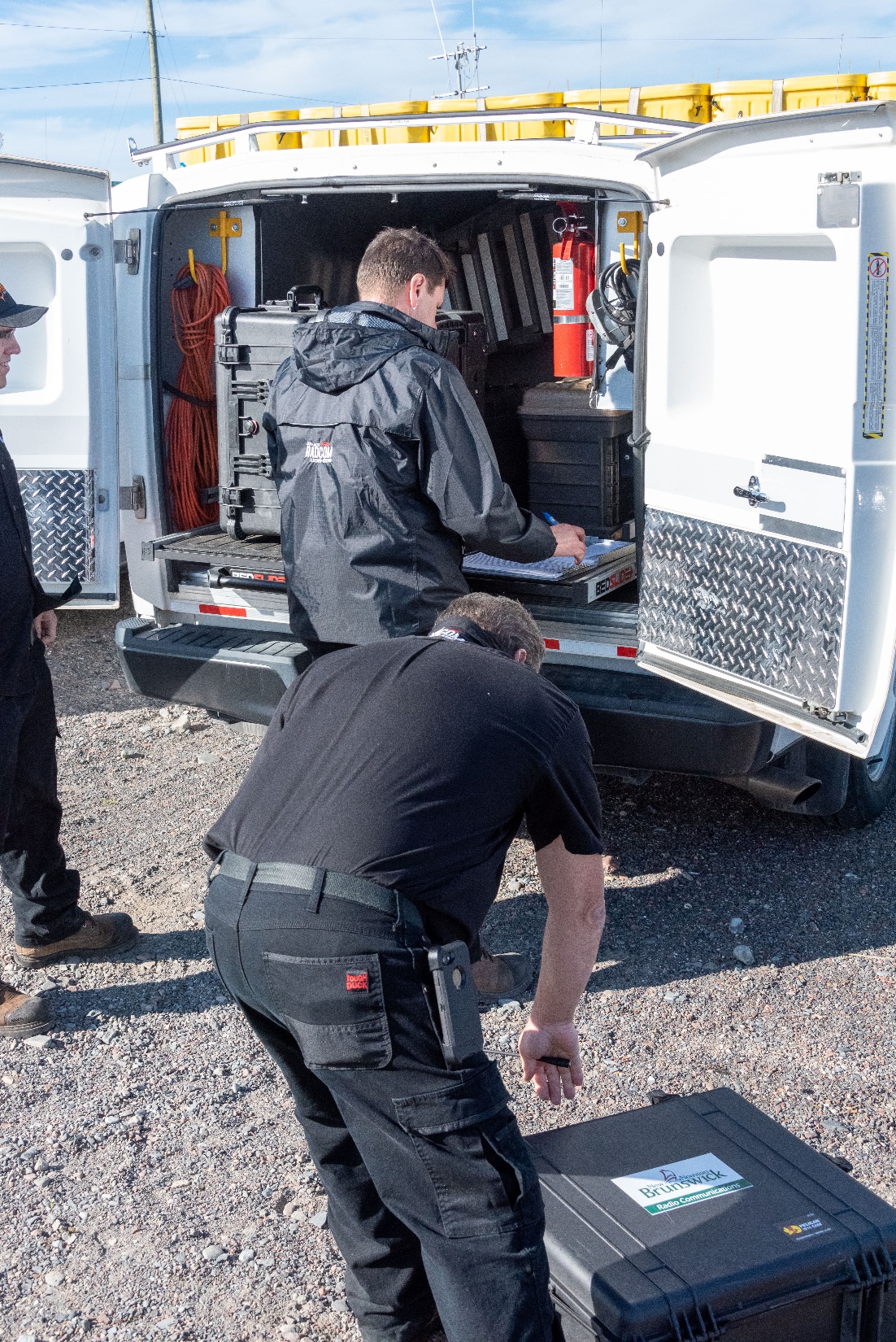 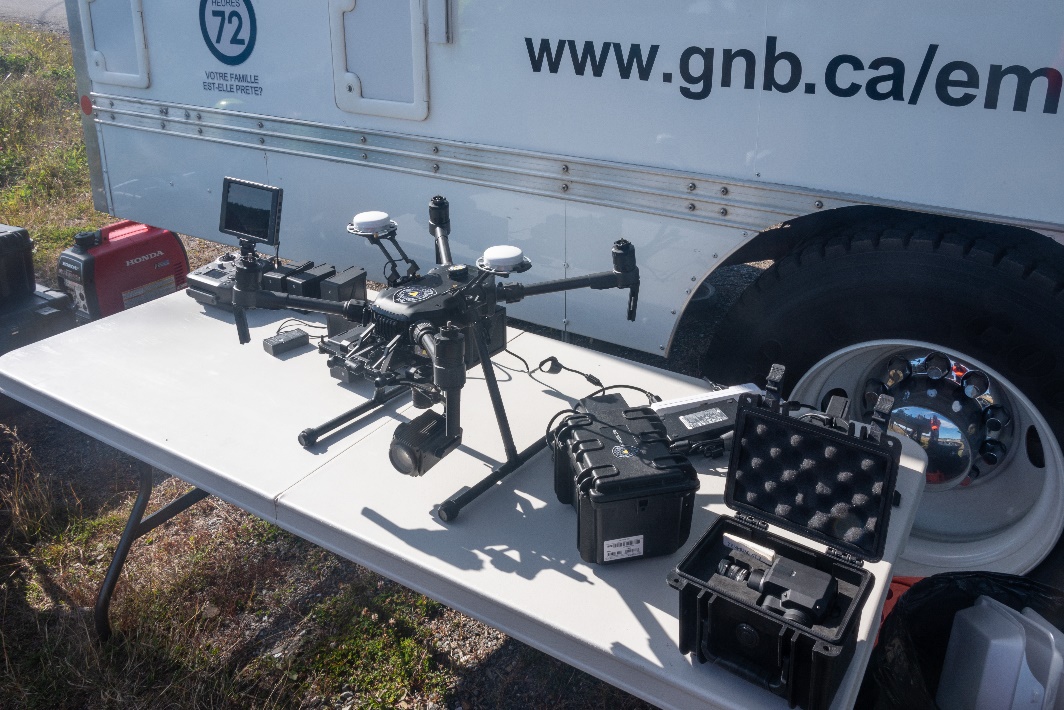 RPAS, providing eyes from above
RADCOMM, enhancing communications
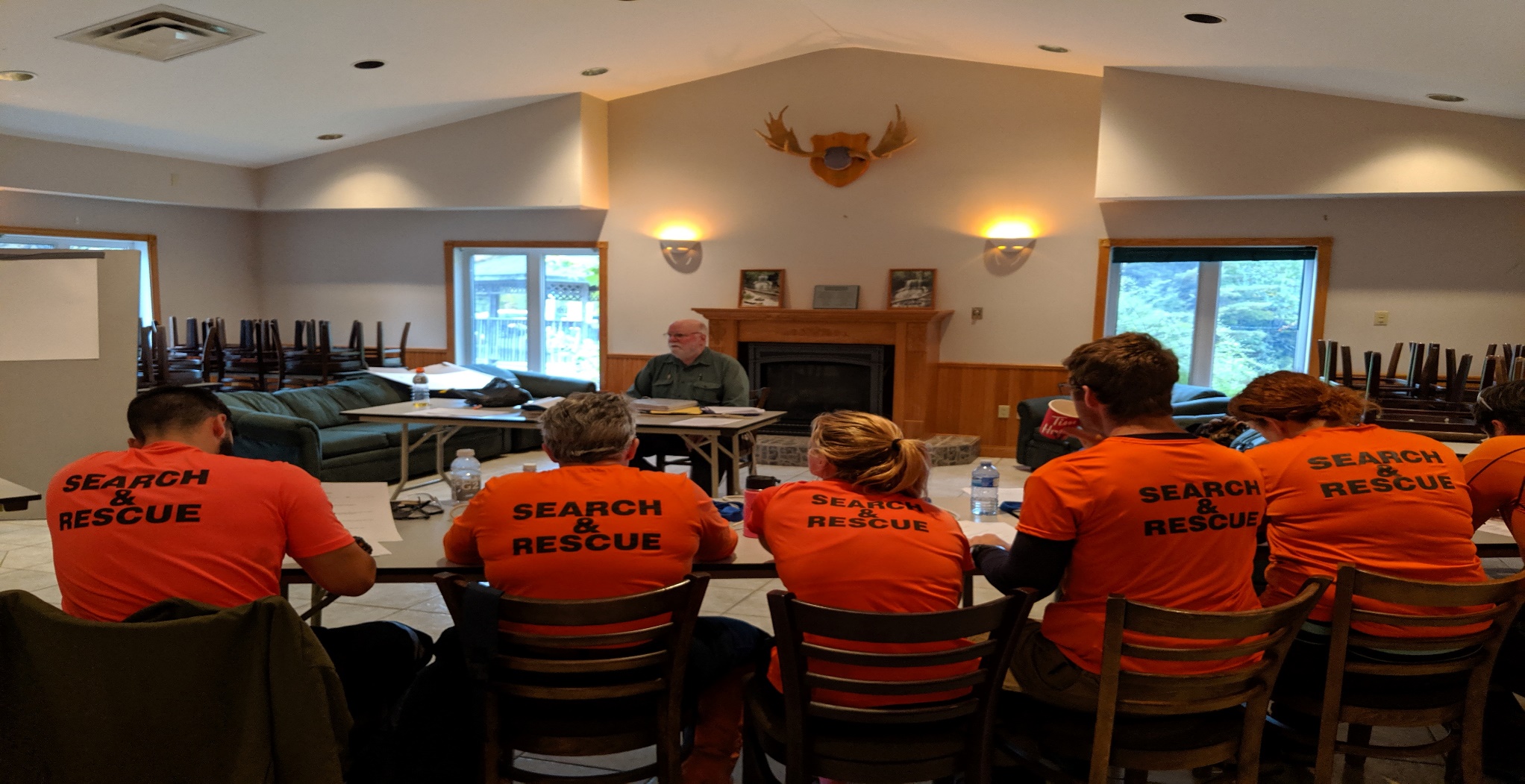 ICS Training                                 New Search Managers
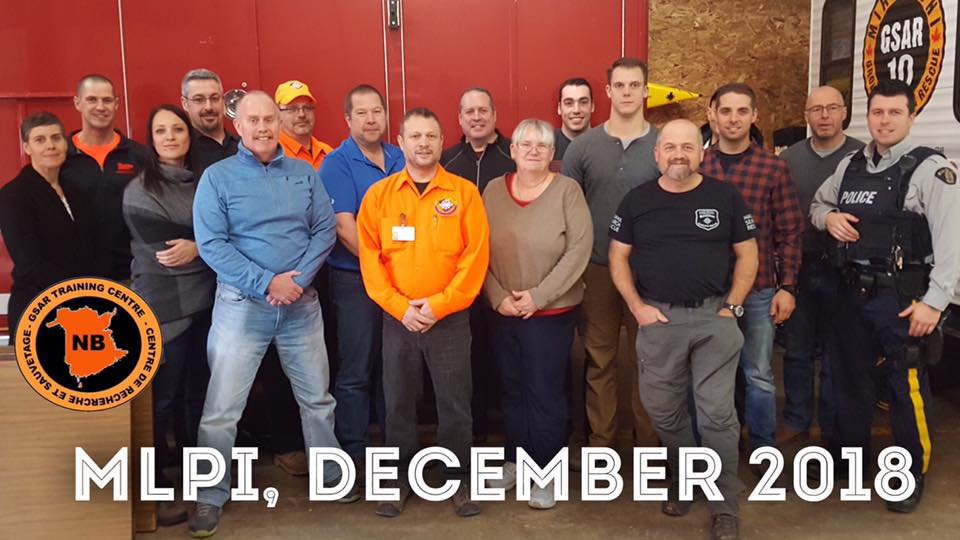 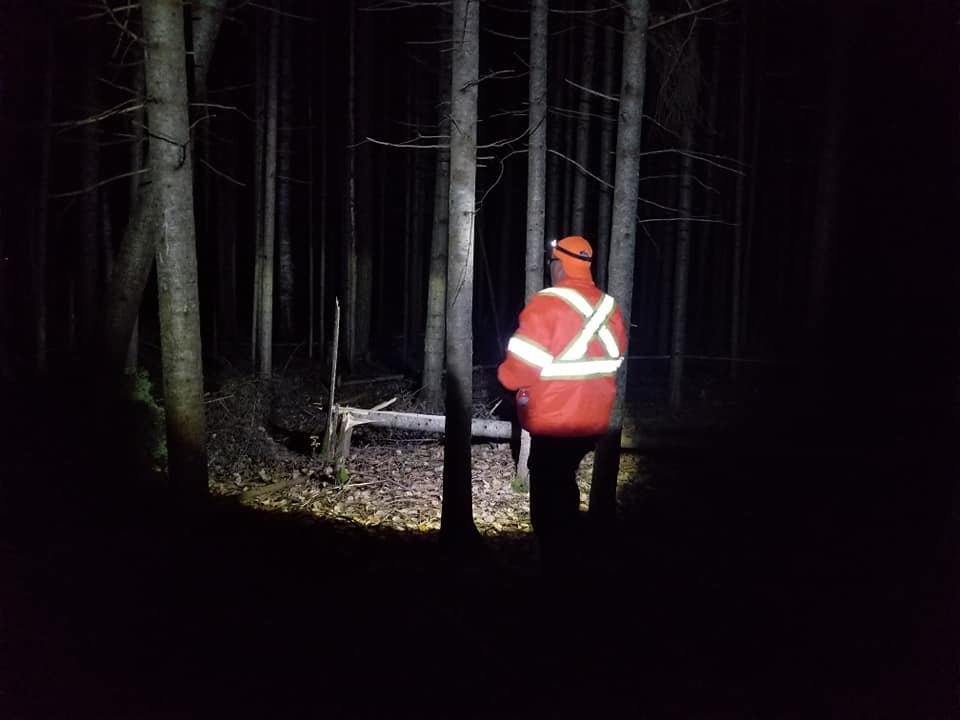 Questions ?Thank You – Merci